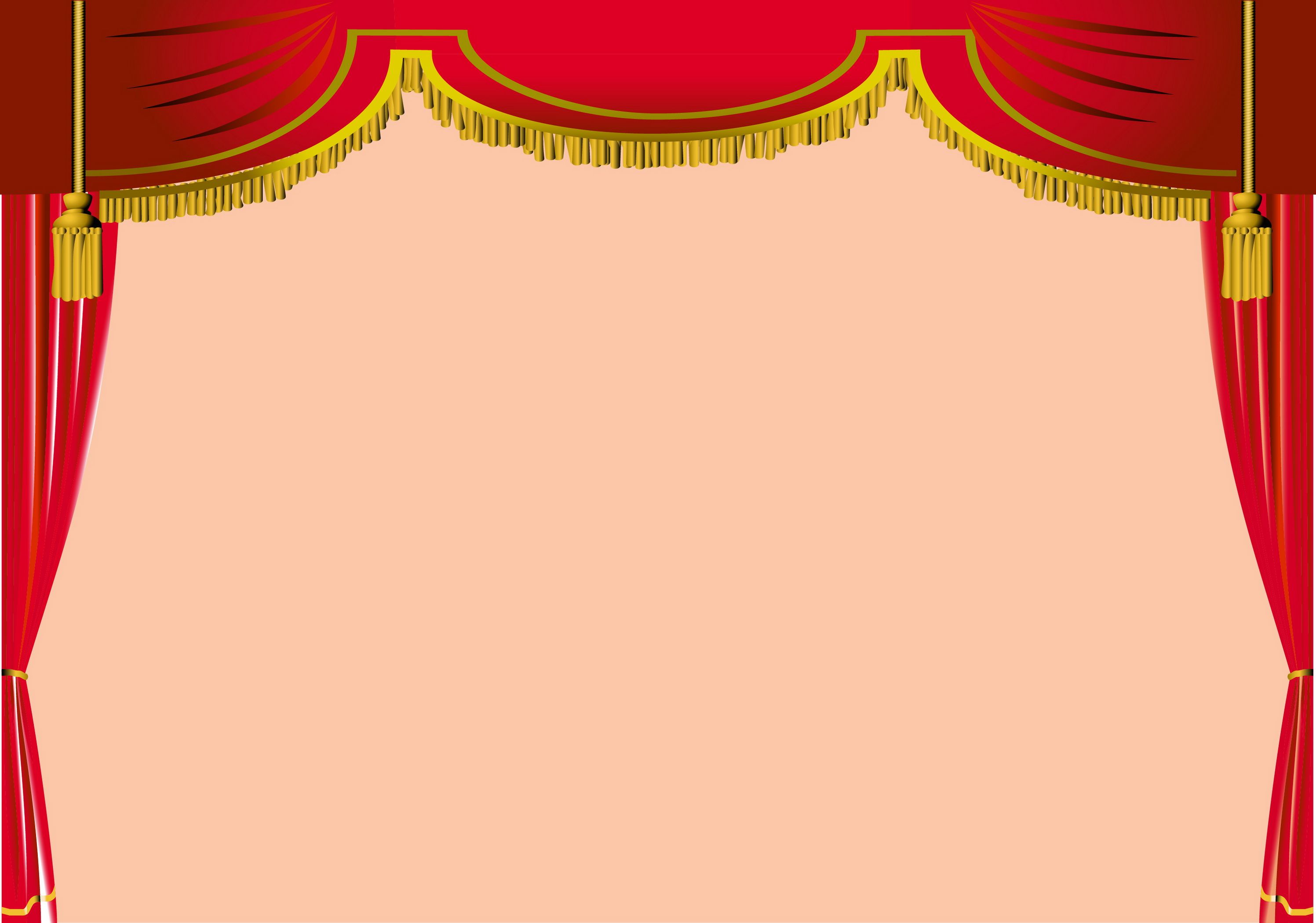 МУНИЦИПАЛЬНОЕ КАЗЁННОЕ ДОШКОЛЬНОЕ ОБРАЗОВАТЕЛЬНОЕ УЧРЕЖДЕНИЕ ДЕТСКИЙ САД  КОМБИНИРОВАННОГО ВИДА № 26 
СТАНИЦЫ ПАВЛОВСКОЙ
«Использование театрально – игровых технологий в развитии творческих способностей дошкольников в ДОО»
ВОСПИТАТЕЛЬ: 
НОВИКОВА ЕЛЕНА АЛЕКСАНДРОВНА
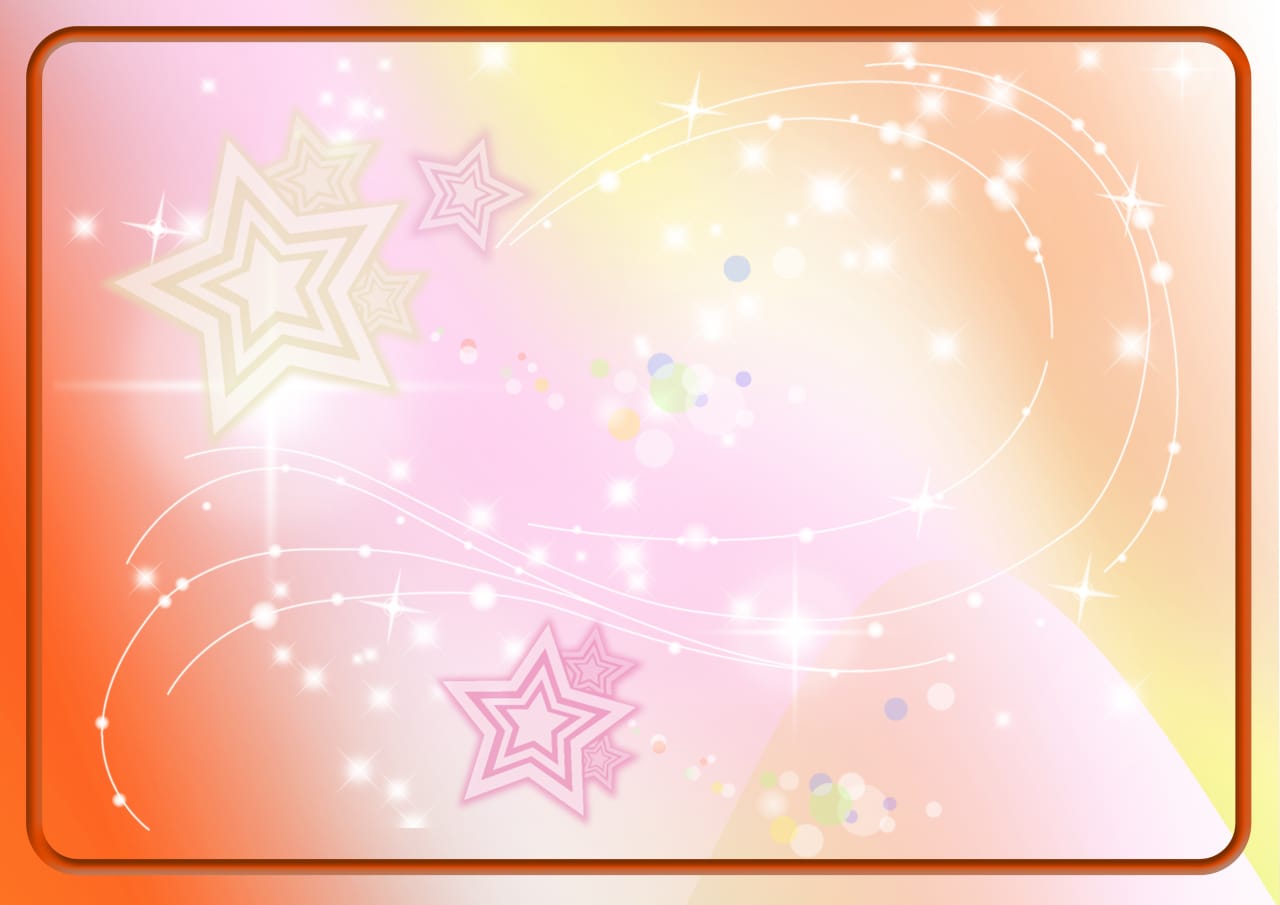 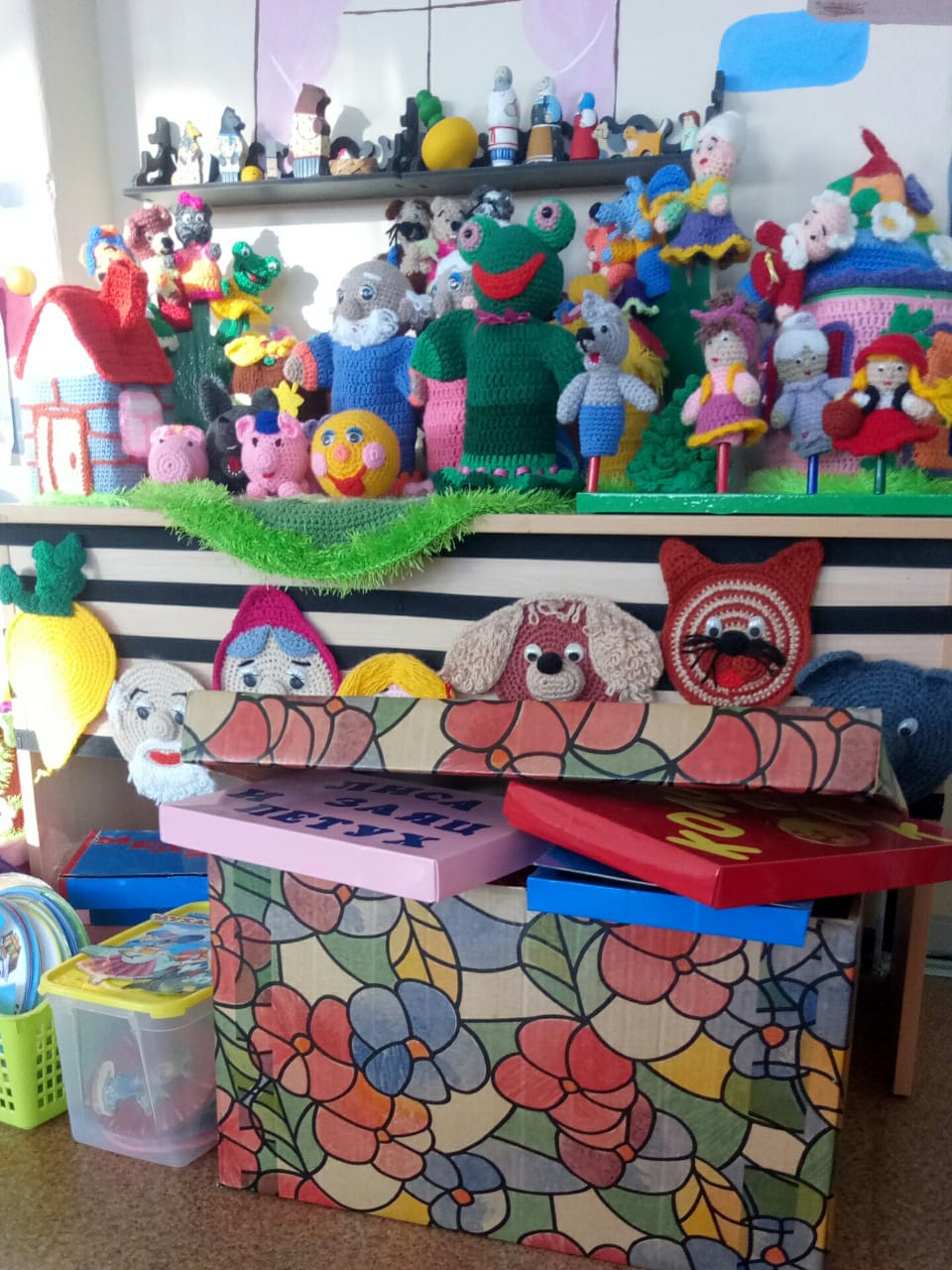 Великий русский поэт А.С.Пушкин назвал театр 
«Волшебным краем», 
в котором ребенок живет, играя, 
а в игре он познает мир таким,  
как он есть, 
со всеми его примечательностями.
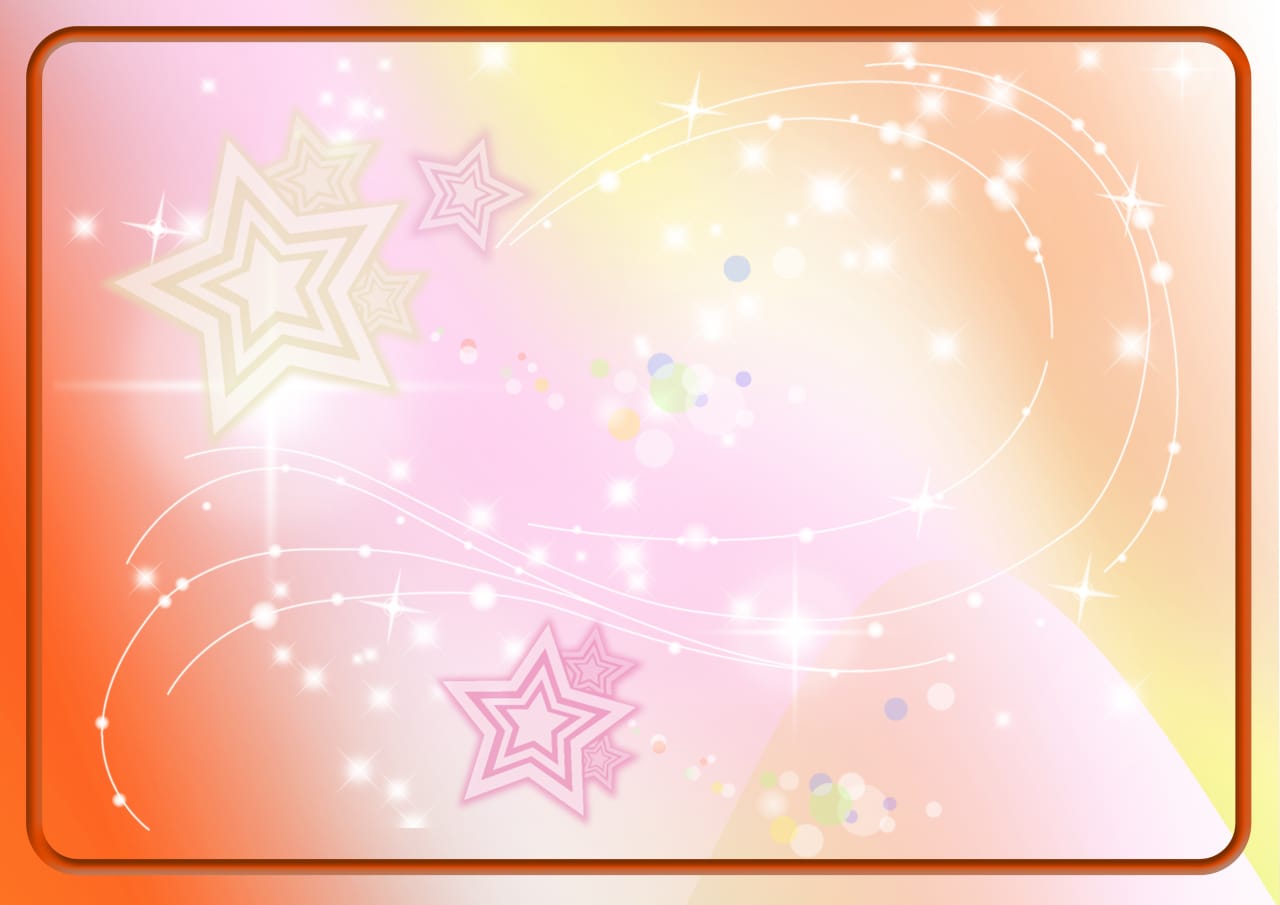 Главная цель  использования театрально-игровой технологии - создание полноценной мотивационной основы для формирования навыков и умений деятельности в зависимости от условий функционирования дошкольного учреждения и уровня развития детей.
Задачи:
• развивать устойчивый интерес к театрально-игровой деятельности;
• развивать воображение, фантазию, внимание, самостоятельность мышления;
• совершенствовать игровые навыки и творческую самостоятельность через театрализованные игры, развивающие творческие способности дошкольников;
•обогащать и активизировать словарь;
•развивать диалогическую и монологическую речь;
• воспитывать гуманные чувства у детей.
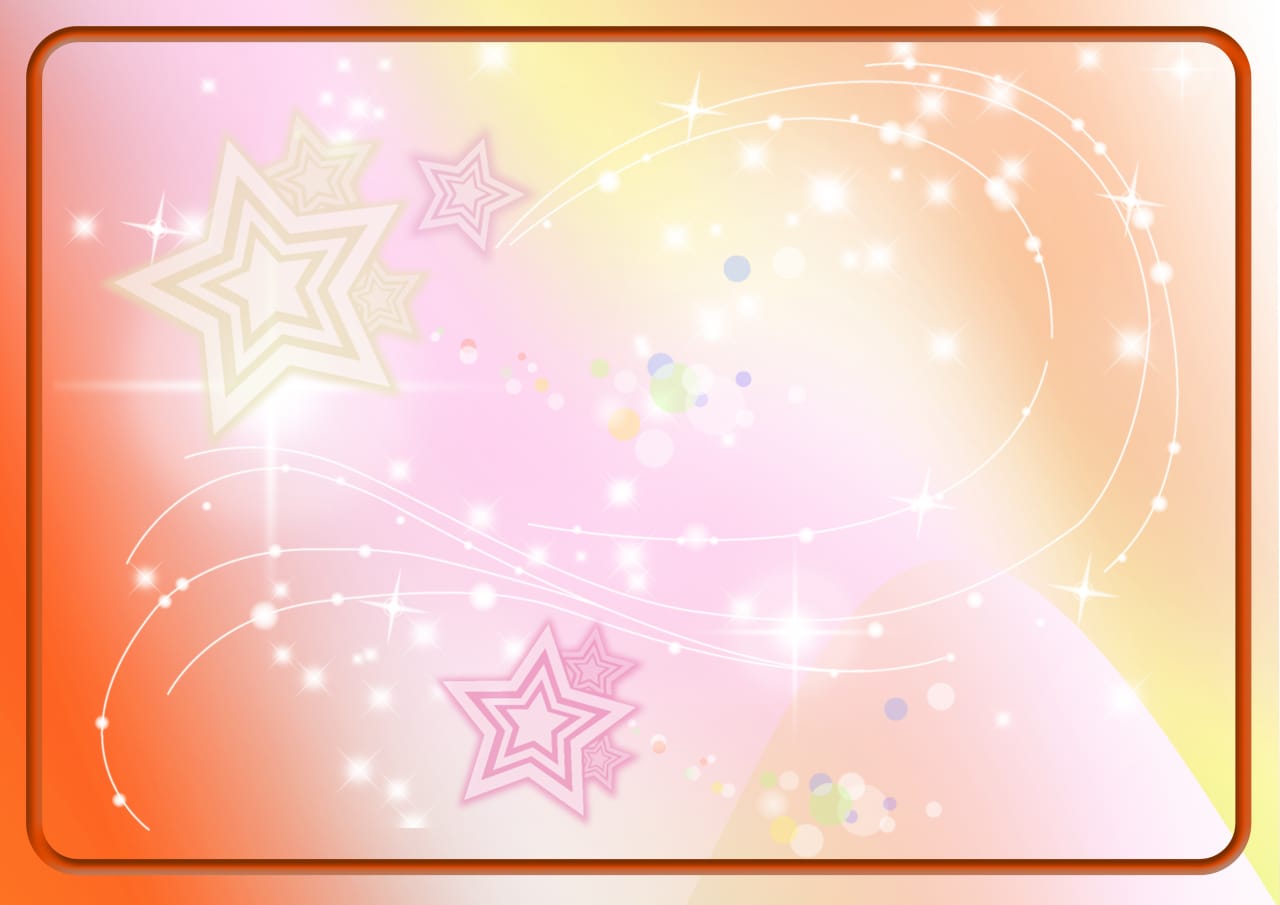 Основные требования к организации театрализованных игр
- Содержательность и разнообразие тематики.
- Постоянное, ежедневное включение театрализованных игр во все формы педагогического процесса.
- Максимальная активность детей на этапах и подготовки, и проведения игр.
- Сотрудничество детей друг с другом и с взрослыми на всех этапах организации театрализованной игры.
- Последовательность и усложнение содержания тем и сюжетов, избранных для игр, соответствуют возрасту и умениям детей.
Театрализованная деятельность направлена на развитие у ее участников 
- ощущений, чувств, эмоций;
- мышления, воображения, внимания, памяти;
- развитие фантазии;
- формирование волевых качеств;
- развитие многих навыков и умений (речевых, коммуникативных, организаторских, двигательных  и т. д.)
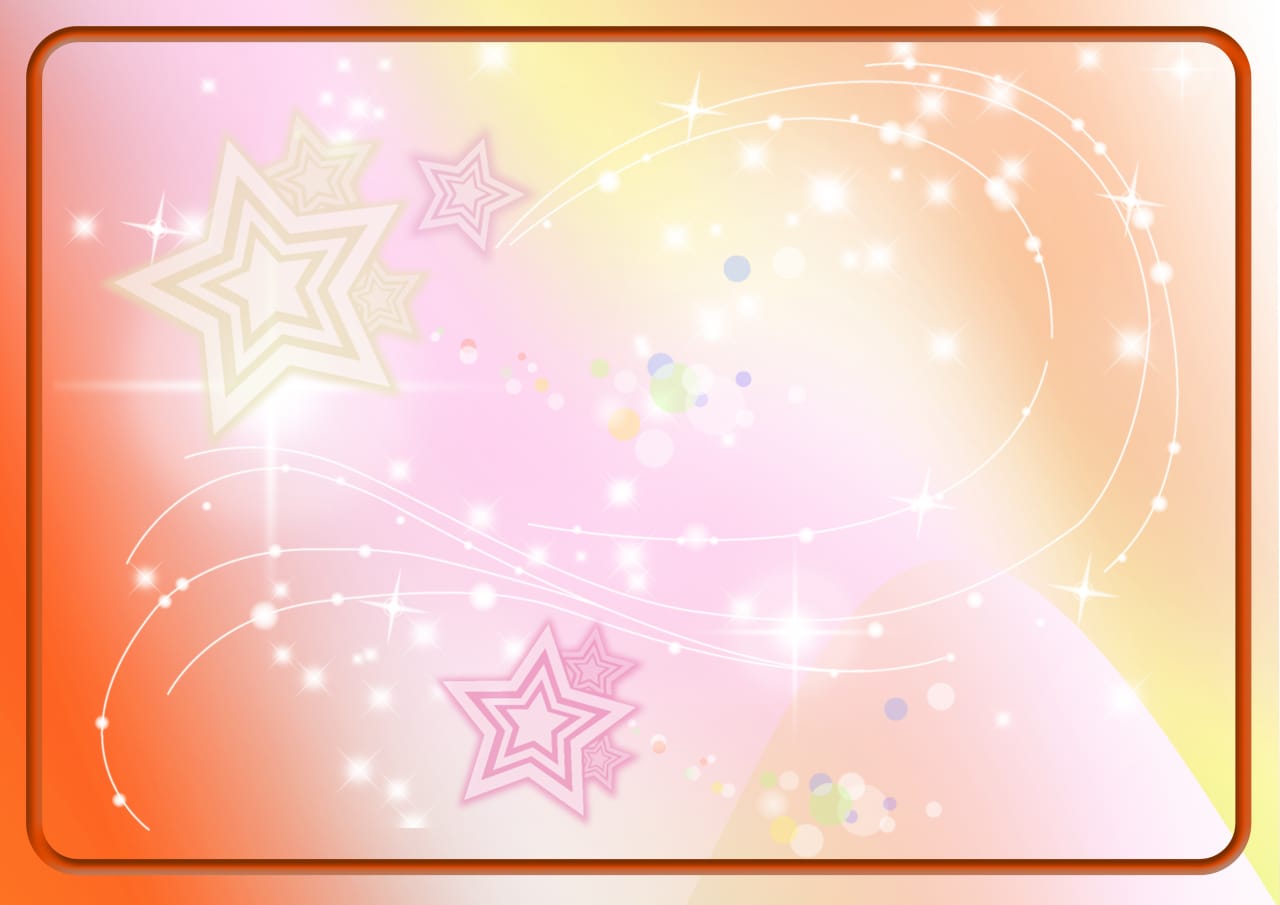 «Пальчиковый театр»
«Вязаный пальчиковый театр»
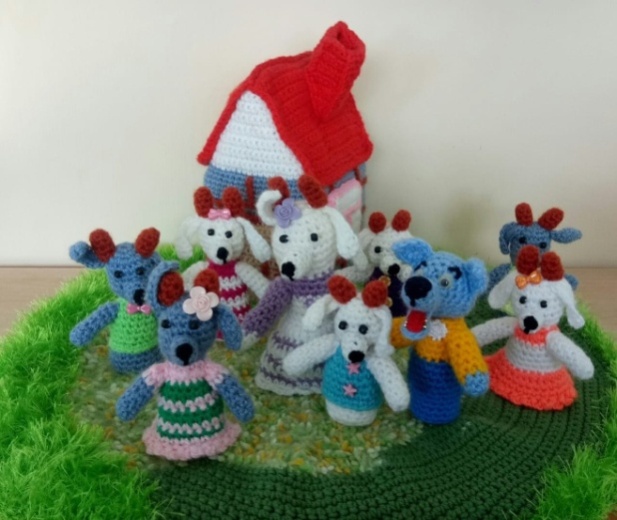 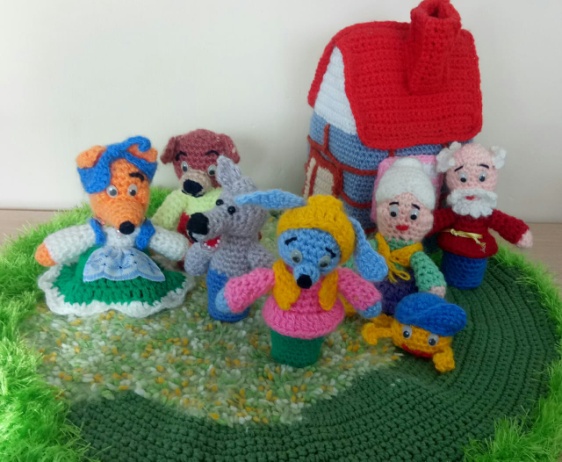 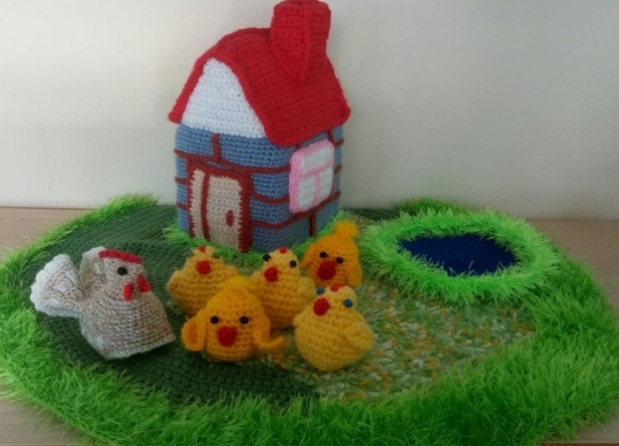 «Конусный пальчиковый театр»
«Шагающие пальчики»
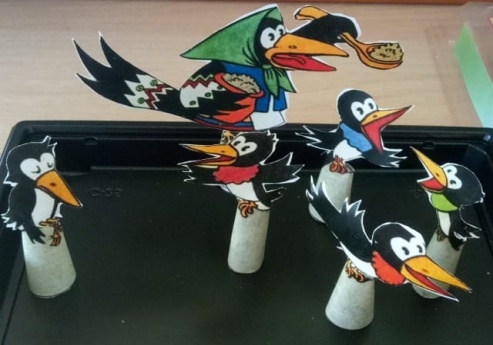 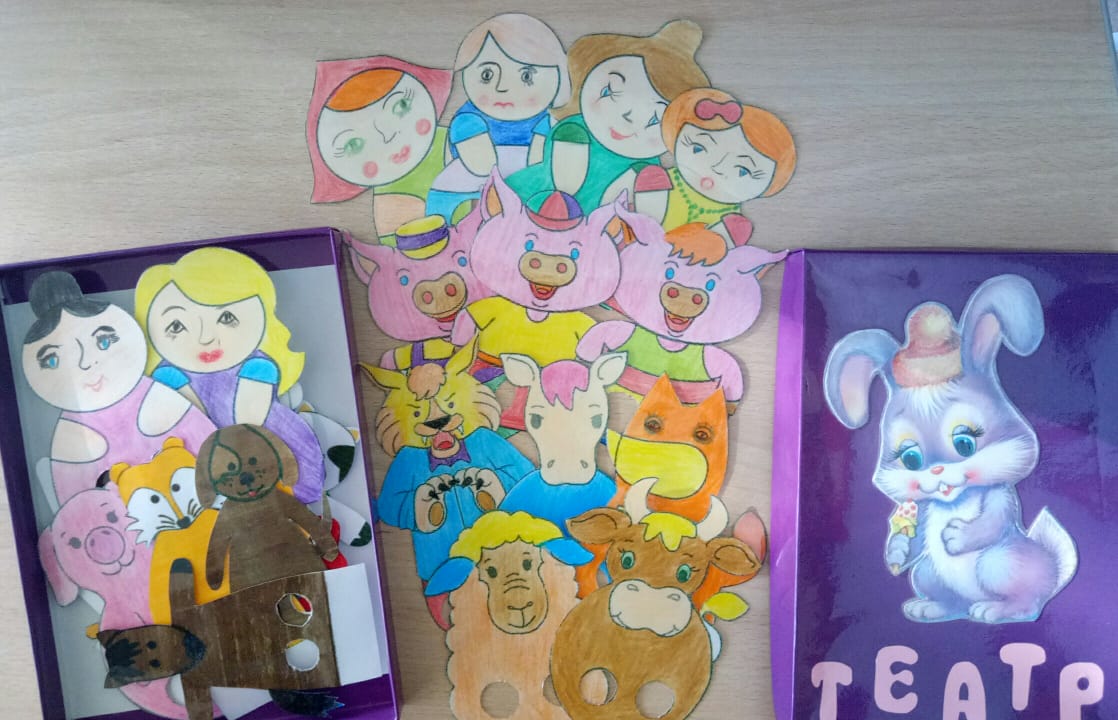 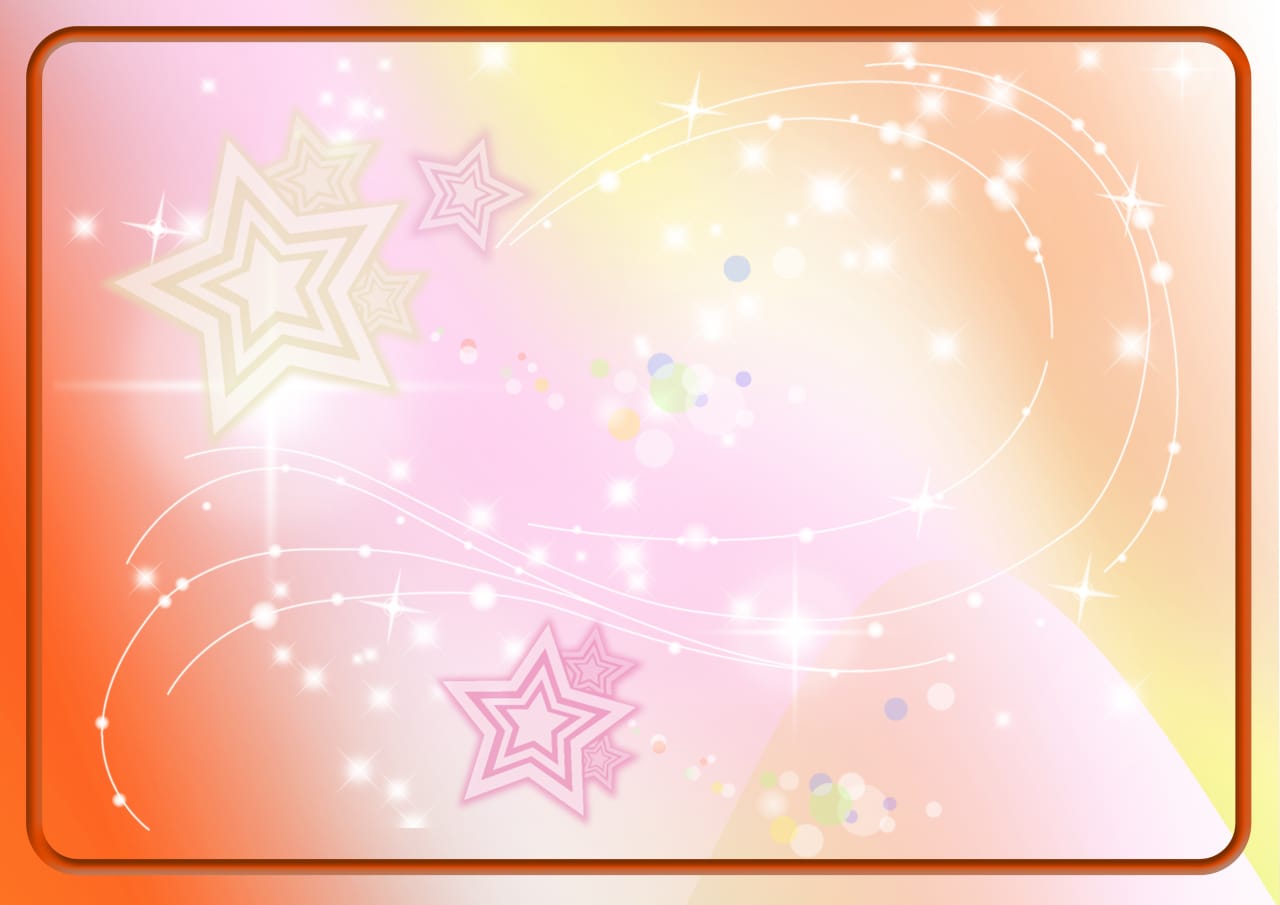 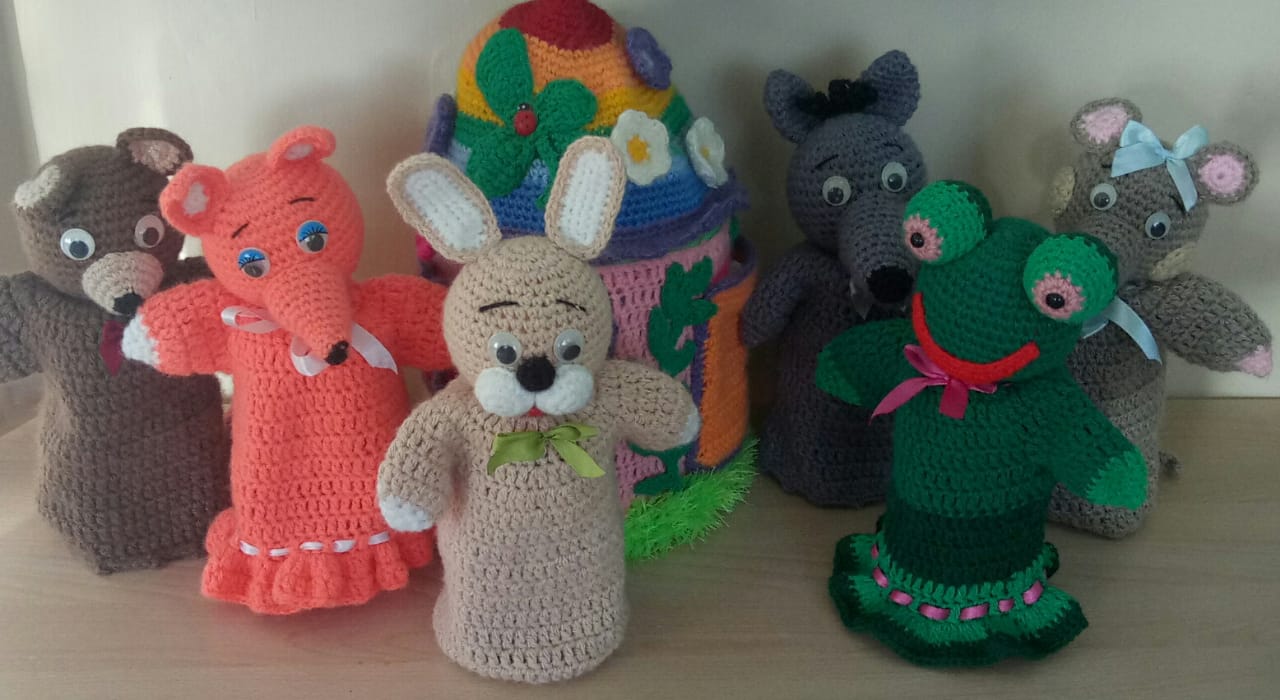 «Театр «Би-ба-бо»
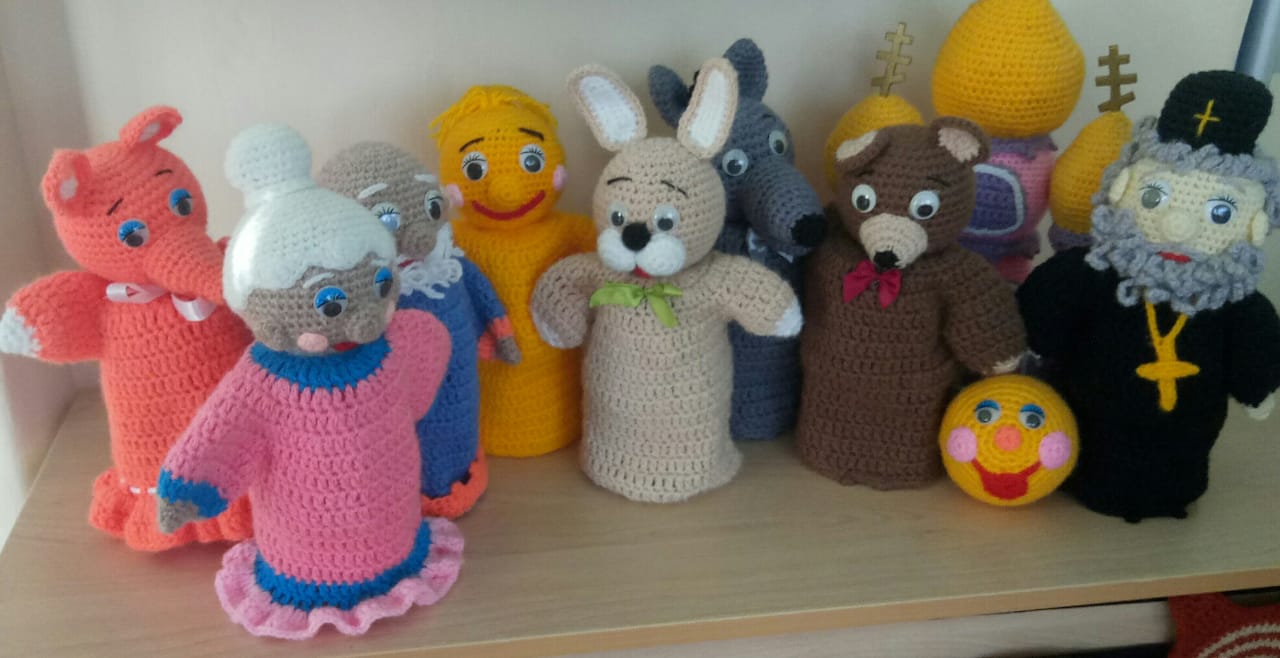 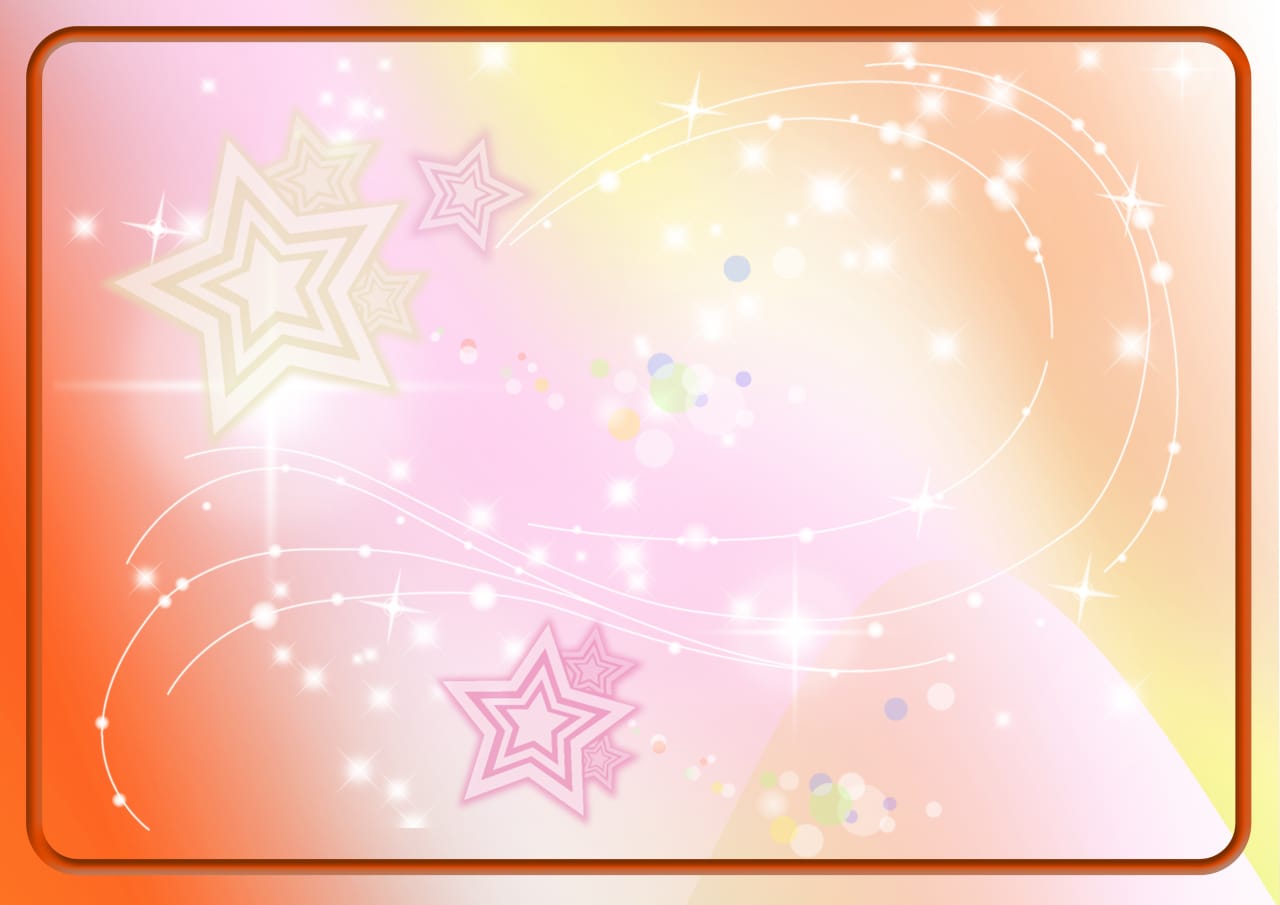 «Настольно-плоскостной театр»
«Конусный театр»
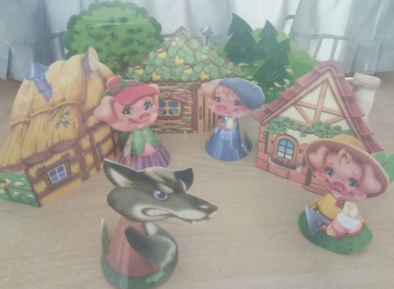 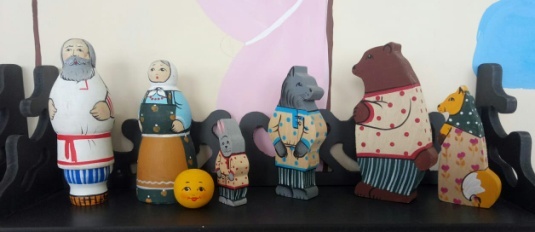 «Театр на капсулах от киндер - сюрприза»
«Театр на дисках»
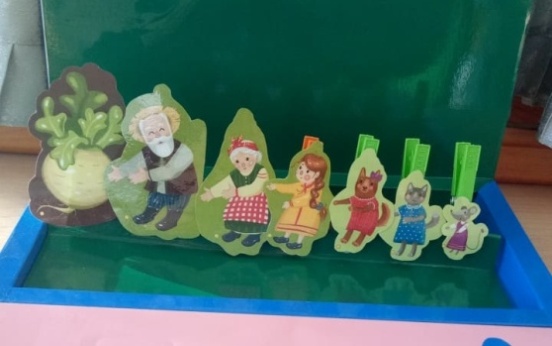 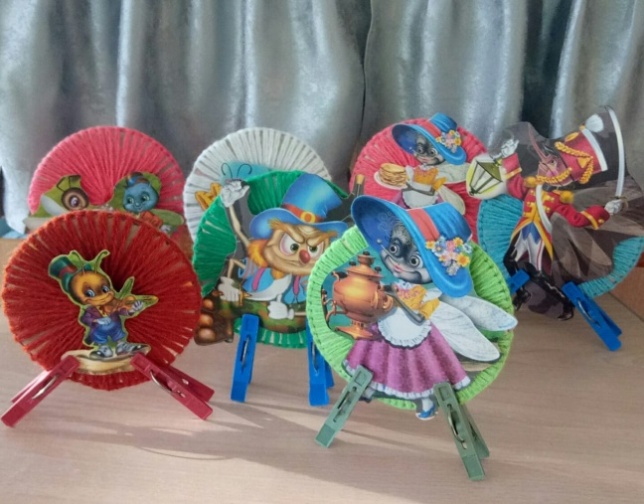 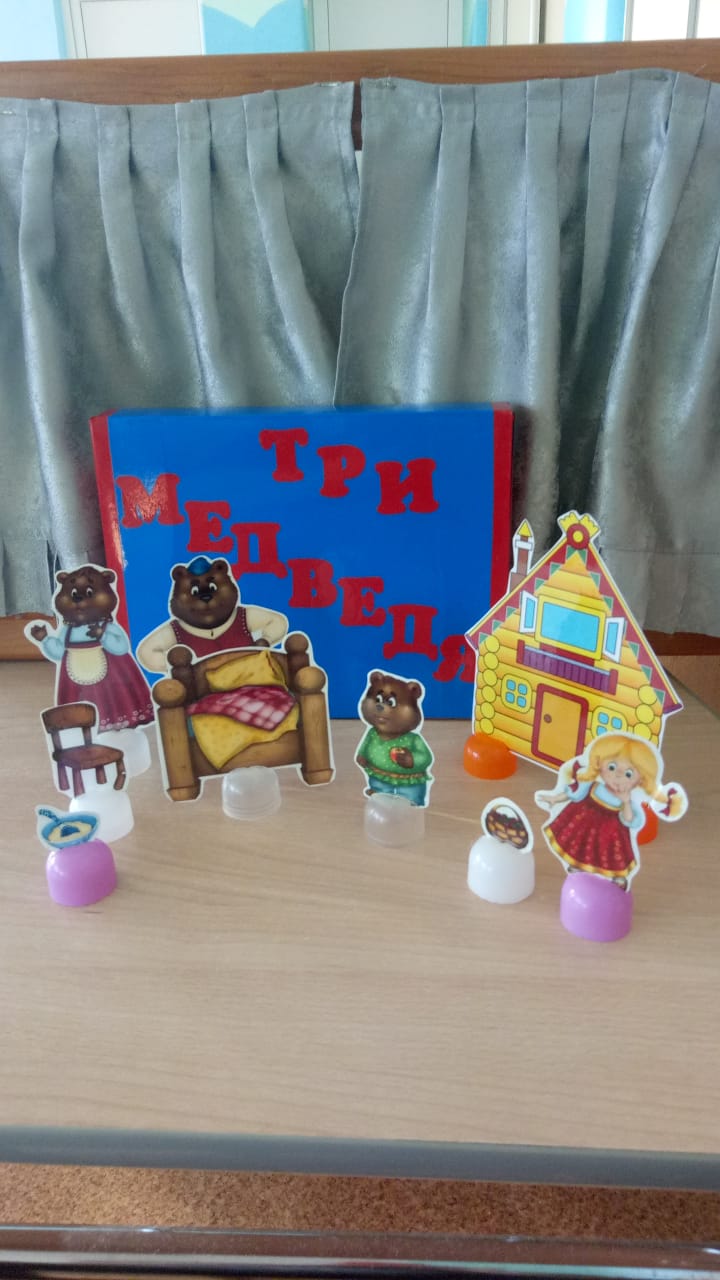 «Театр на прищепках»
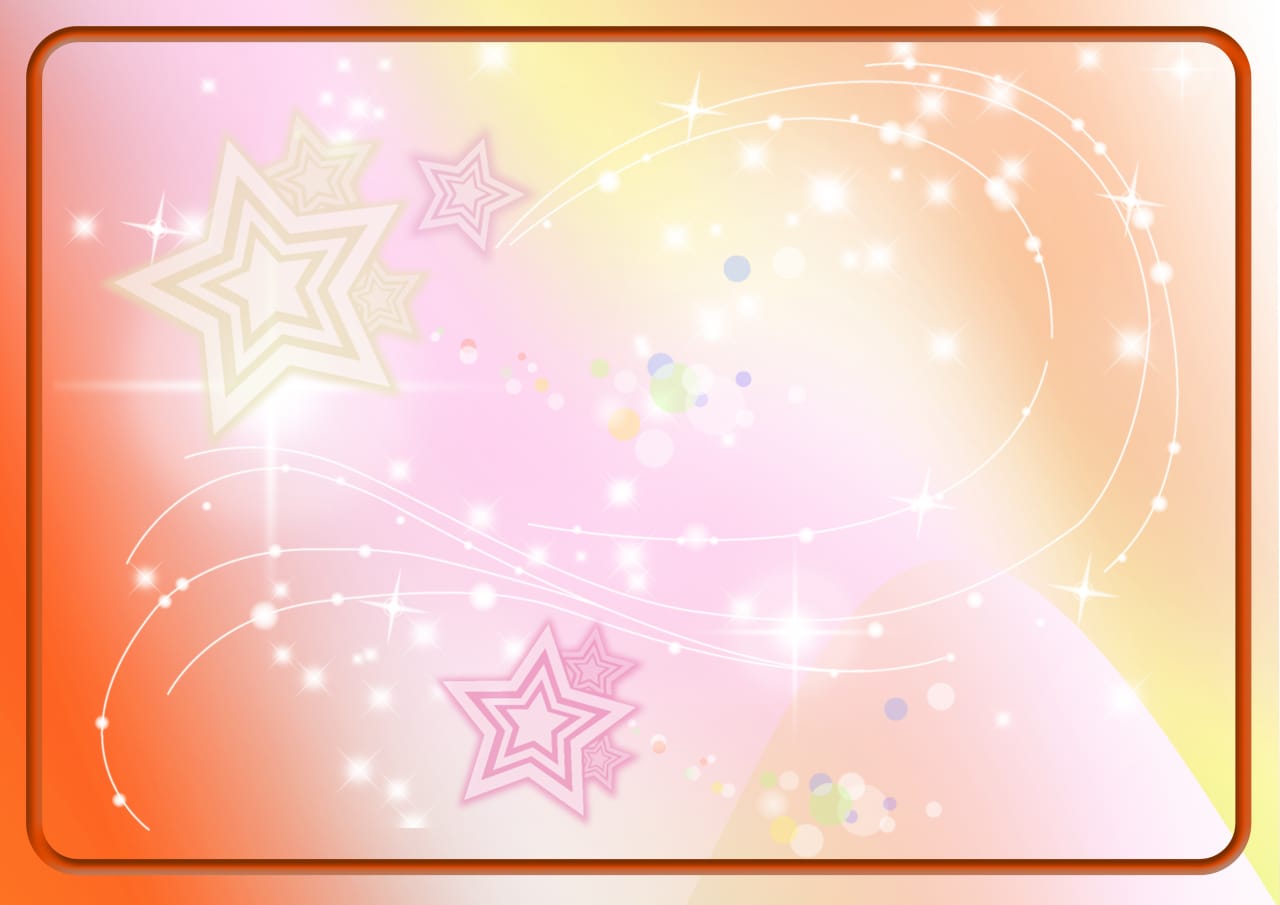 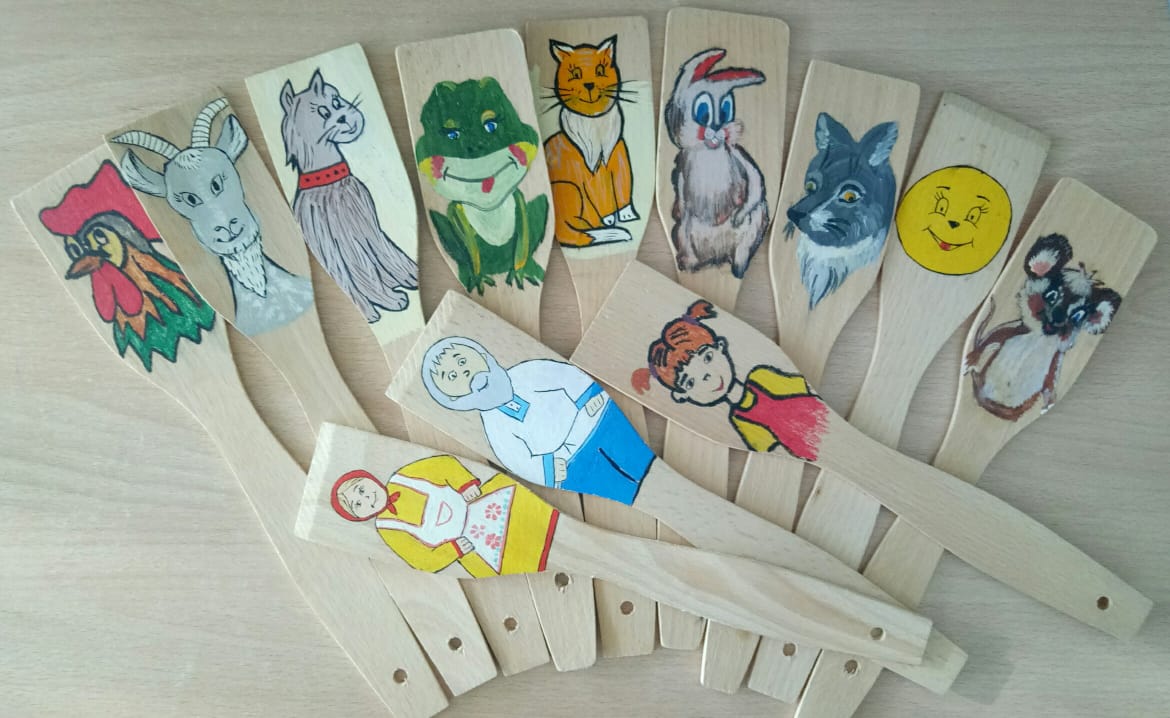 «Маски - шапочки»
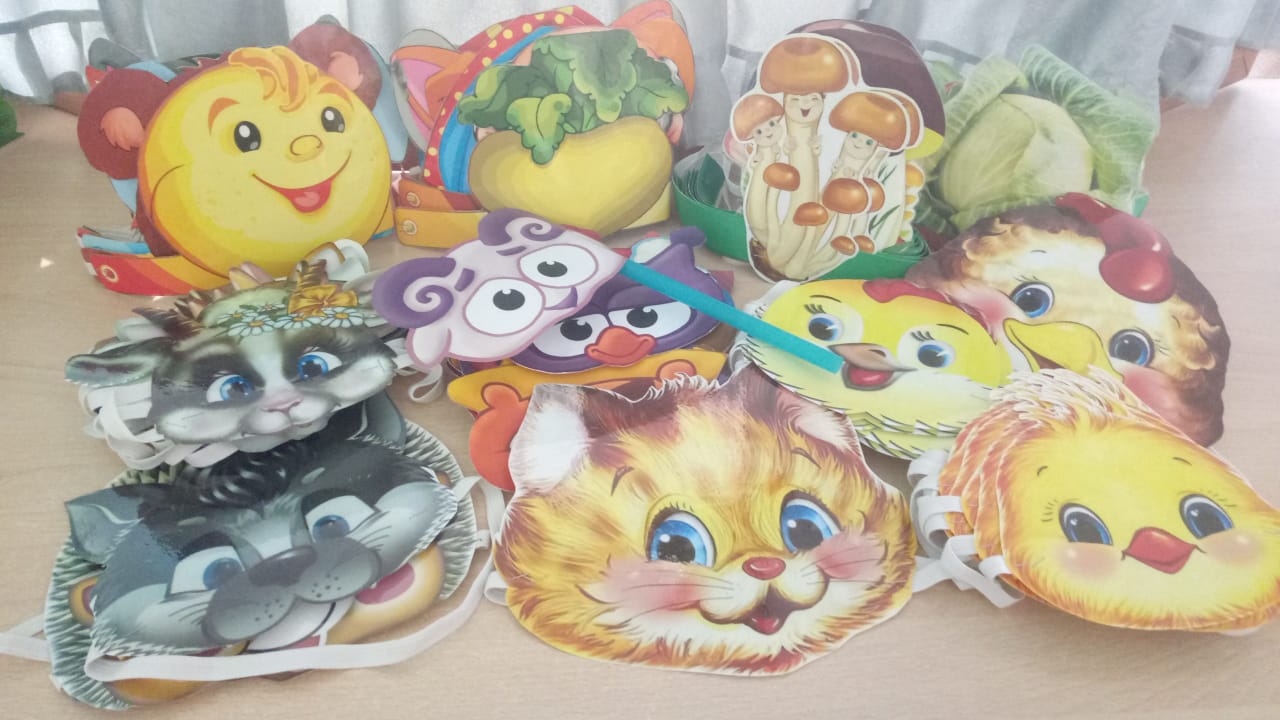 «Деревянные настольные театры»
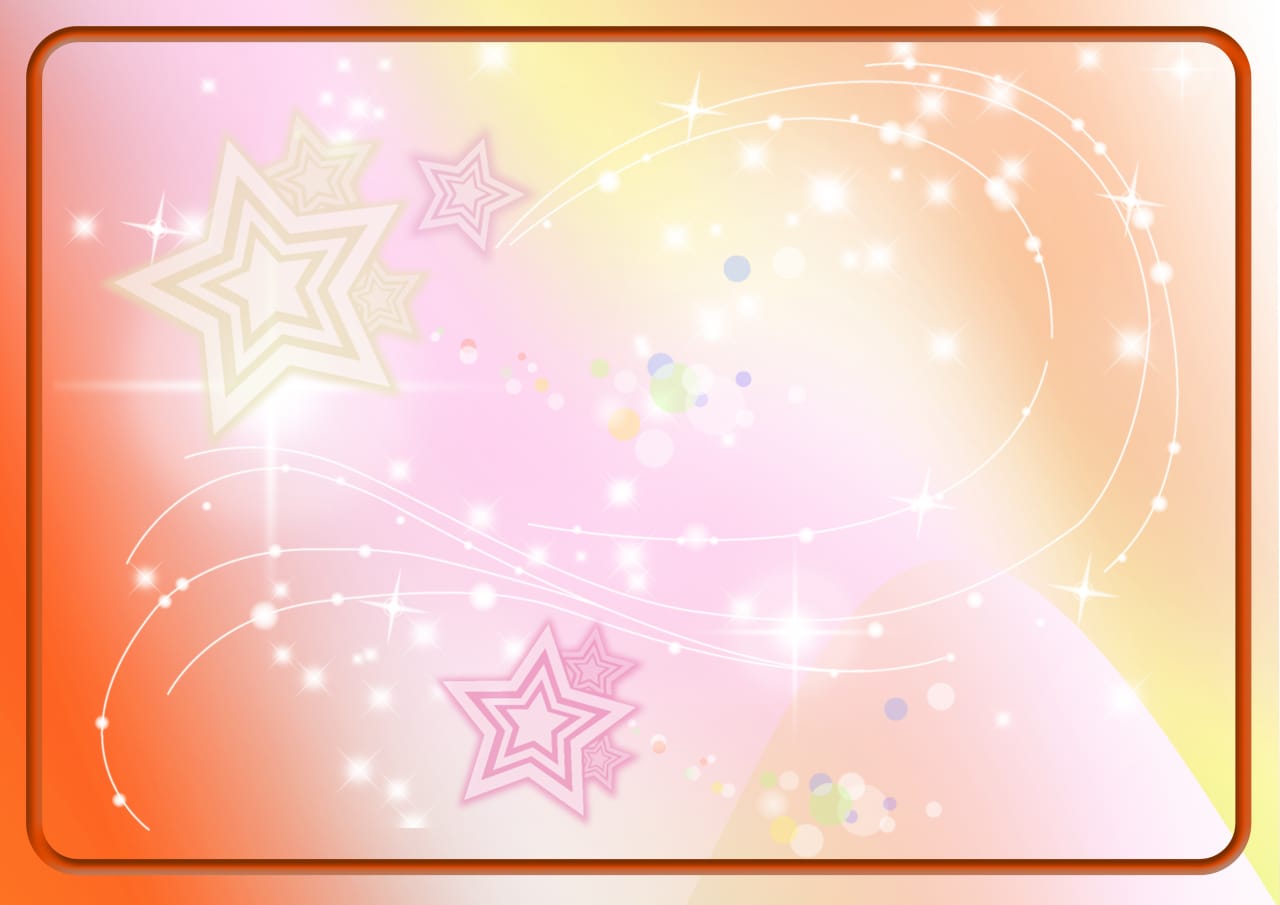 «Театр из бросового материала»
«Театр на одноразовых ложках и вилках»
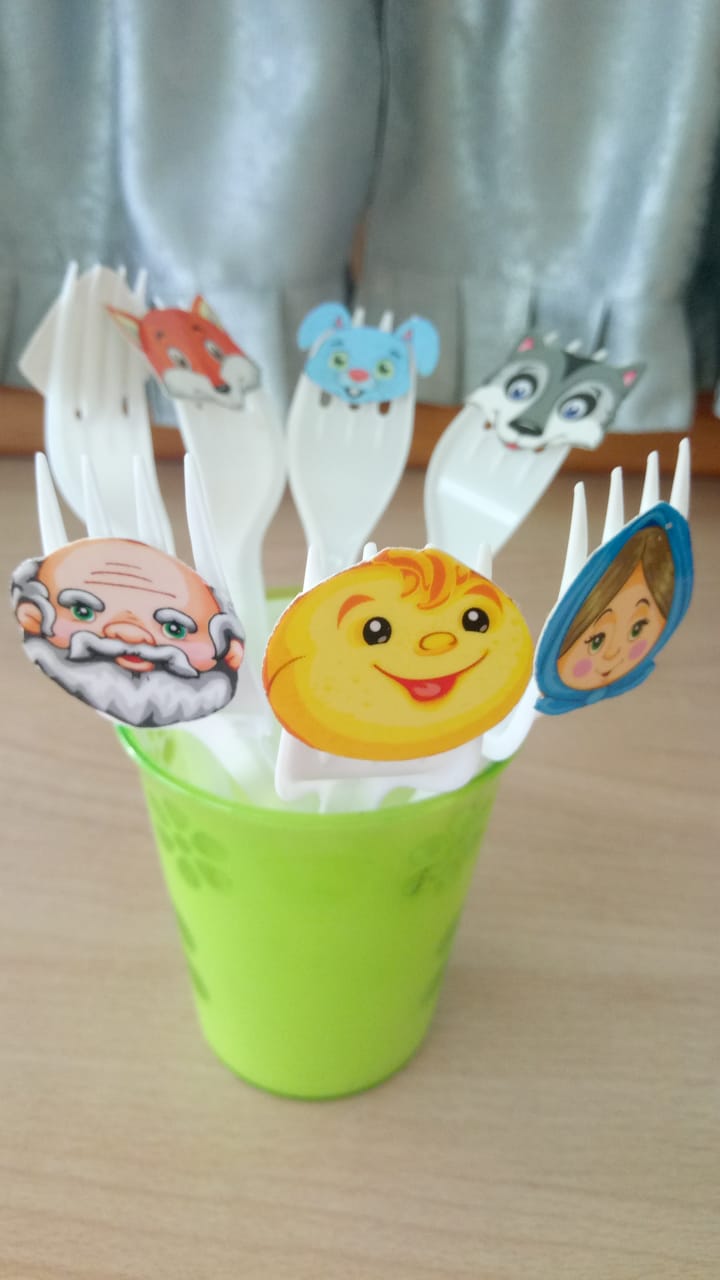 «Театр на бутылочках от йогурта»
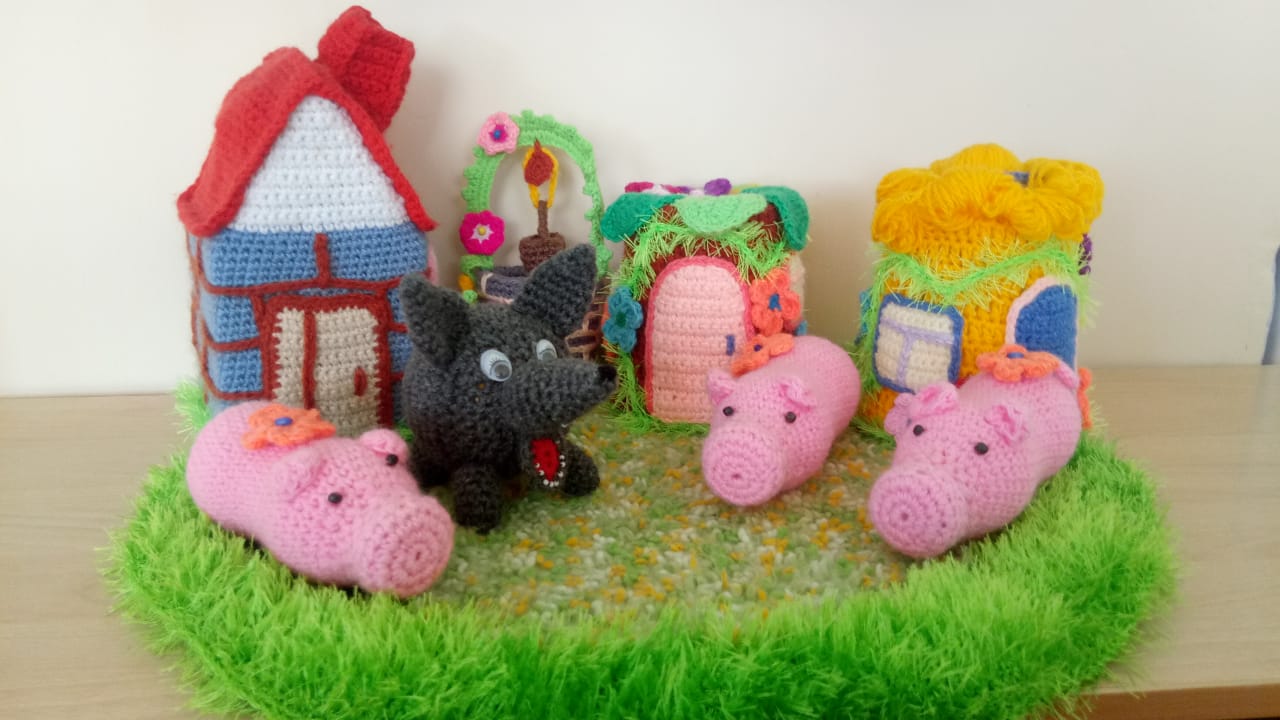 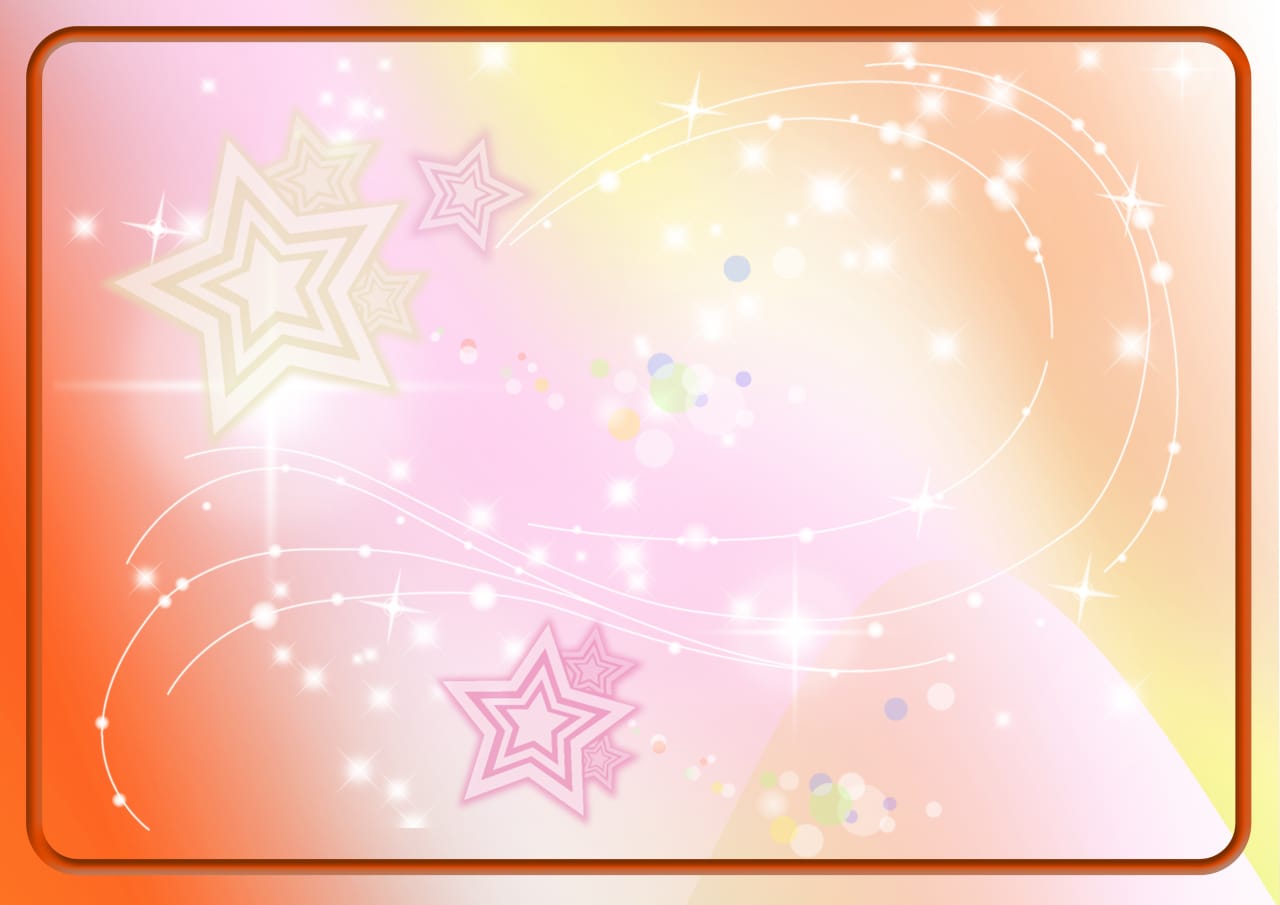 Театральная постановка сказки «Теремок»
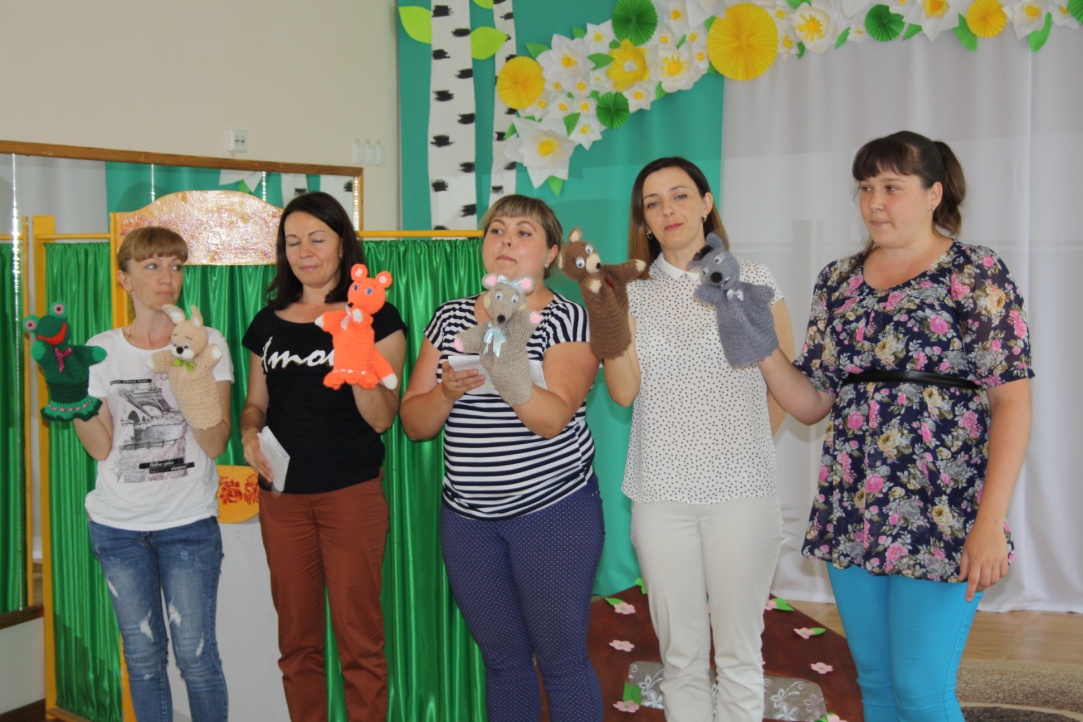 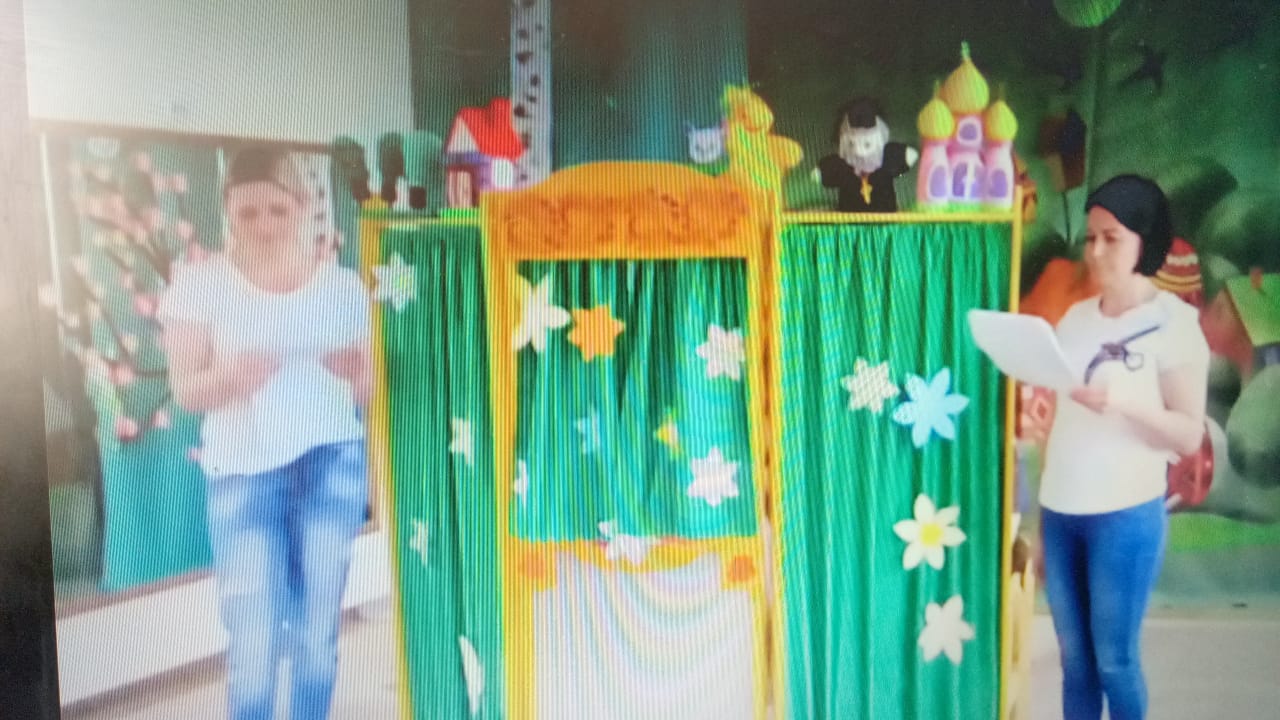 Театральная постановка сказки 
«Пасхальный Колобок»
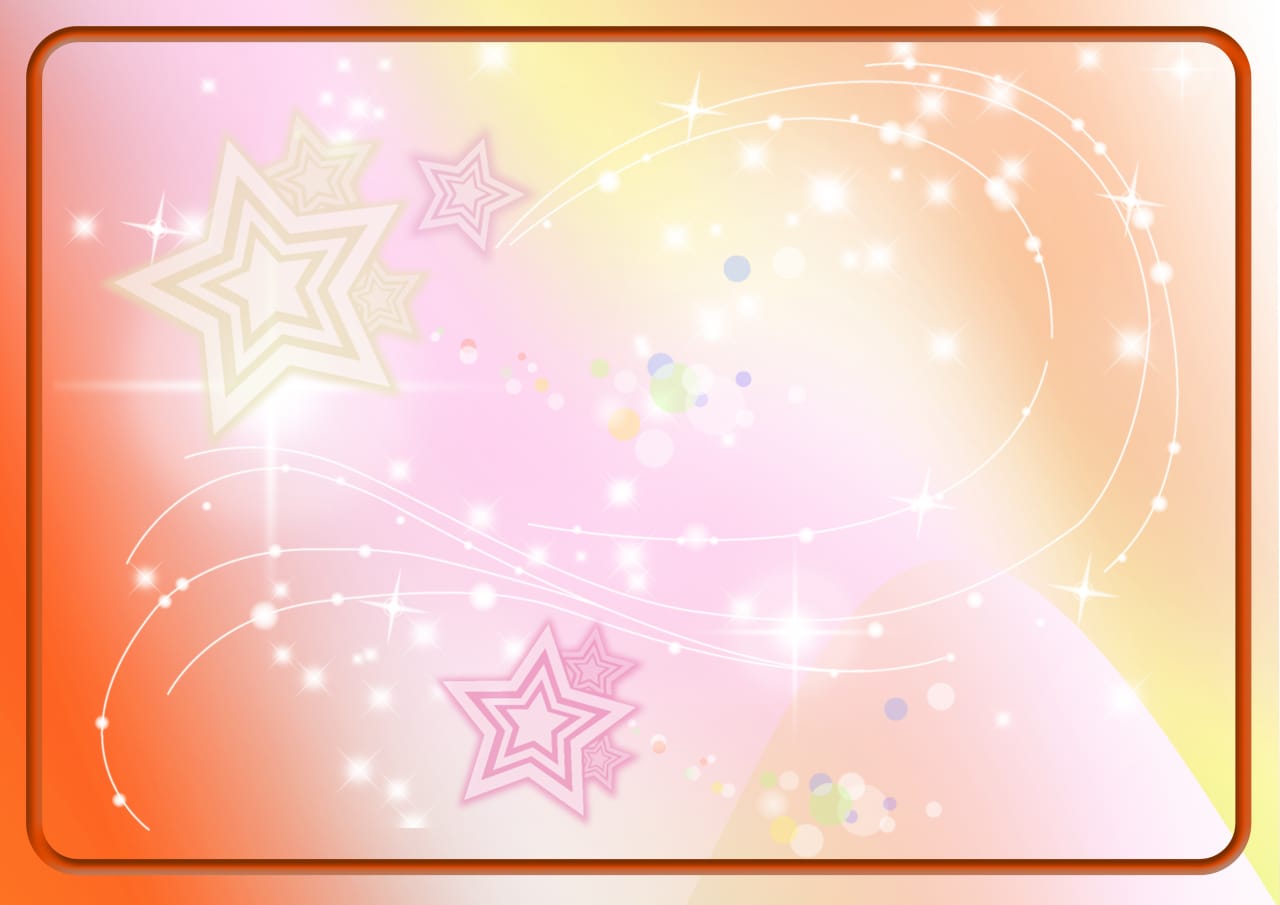 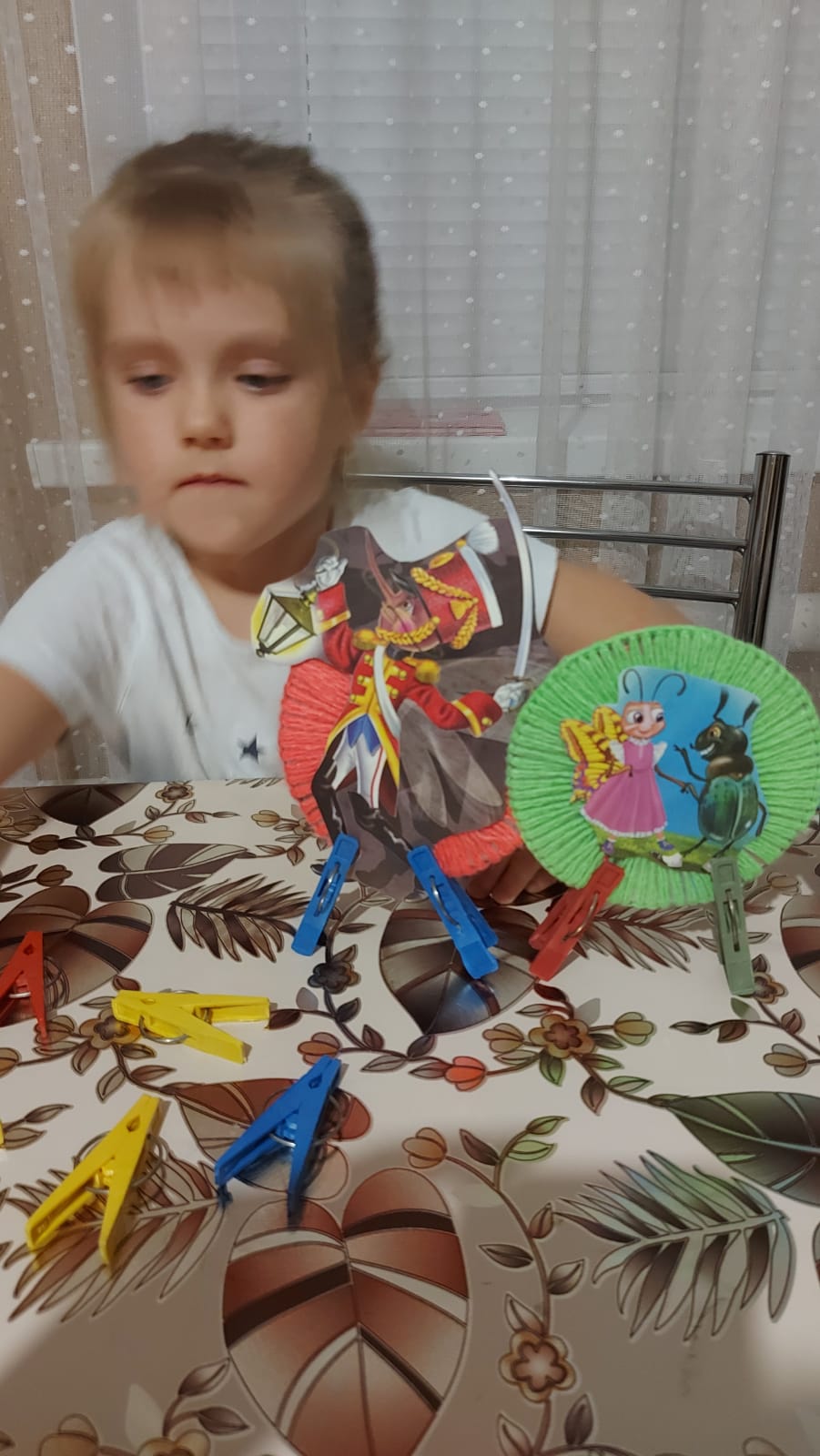 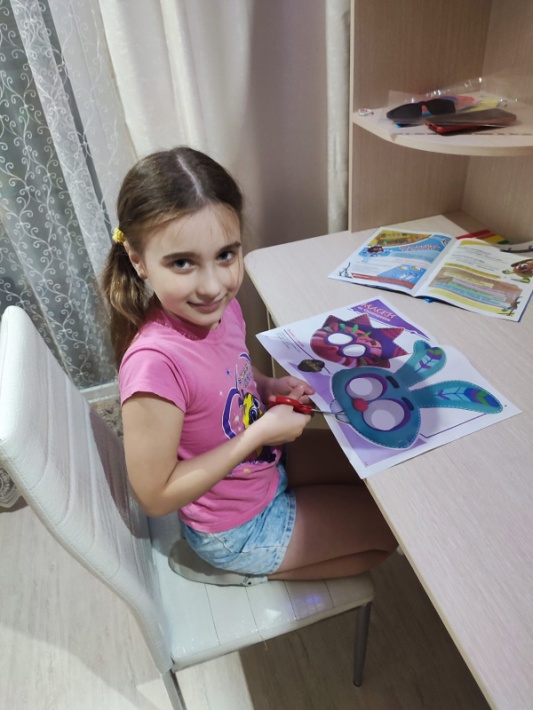 «Домашний 
театр»
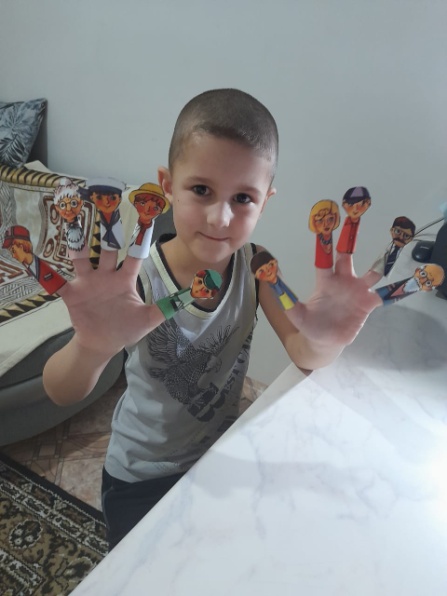 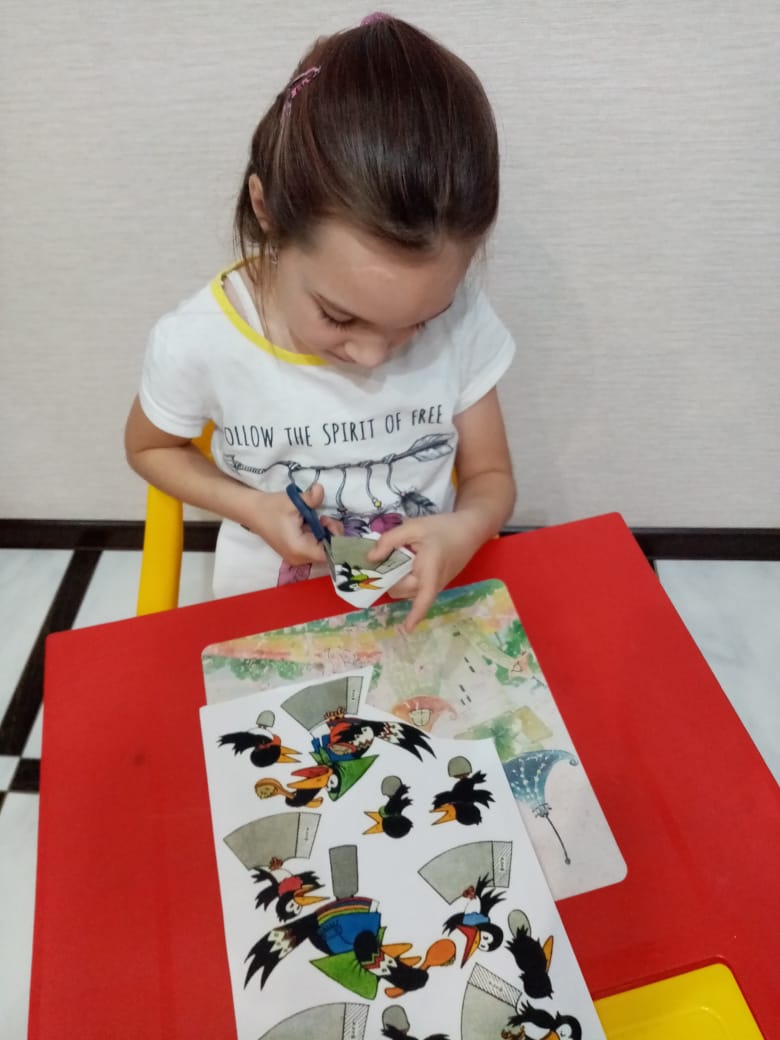 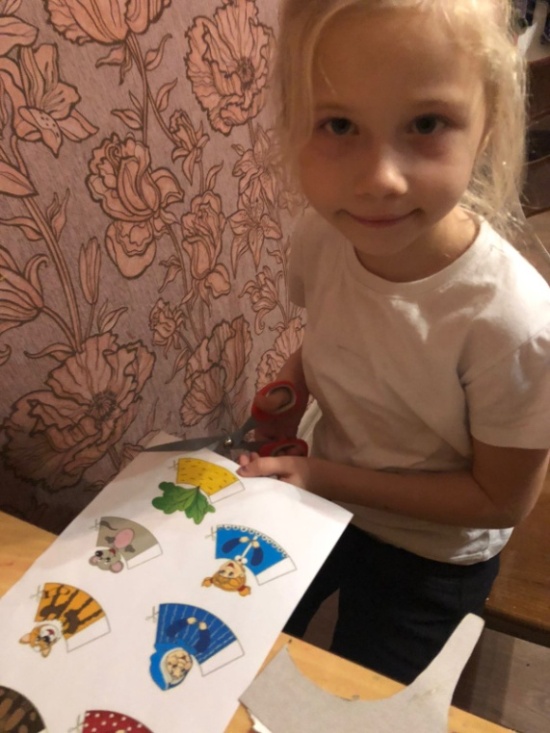 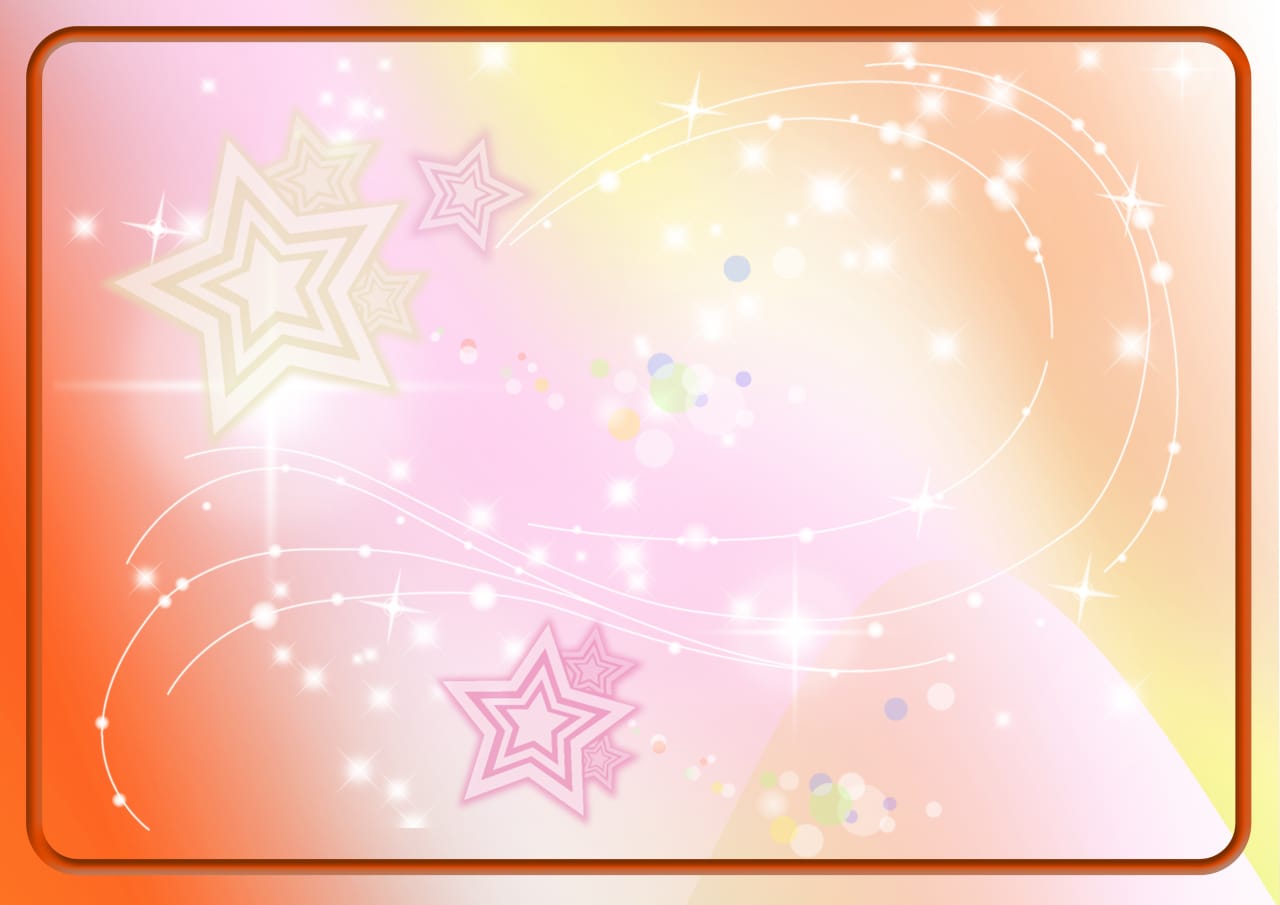 Занимаясь с детьми театром, мы ставим перед собой цель – сделать жизнь наших детей интересной и содержательной, наполнить ее яркими впечатлениями, интересными делами, радостью творчества.
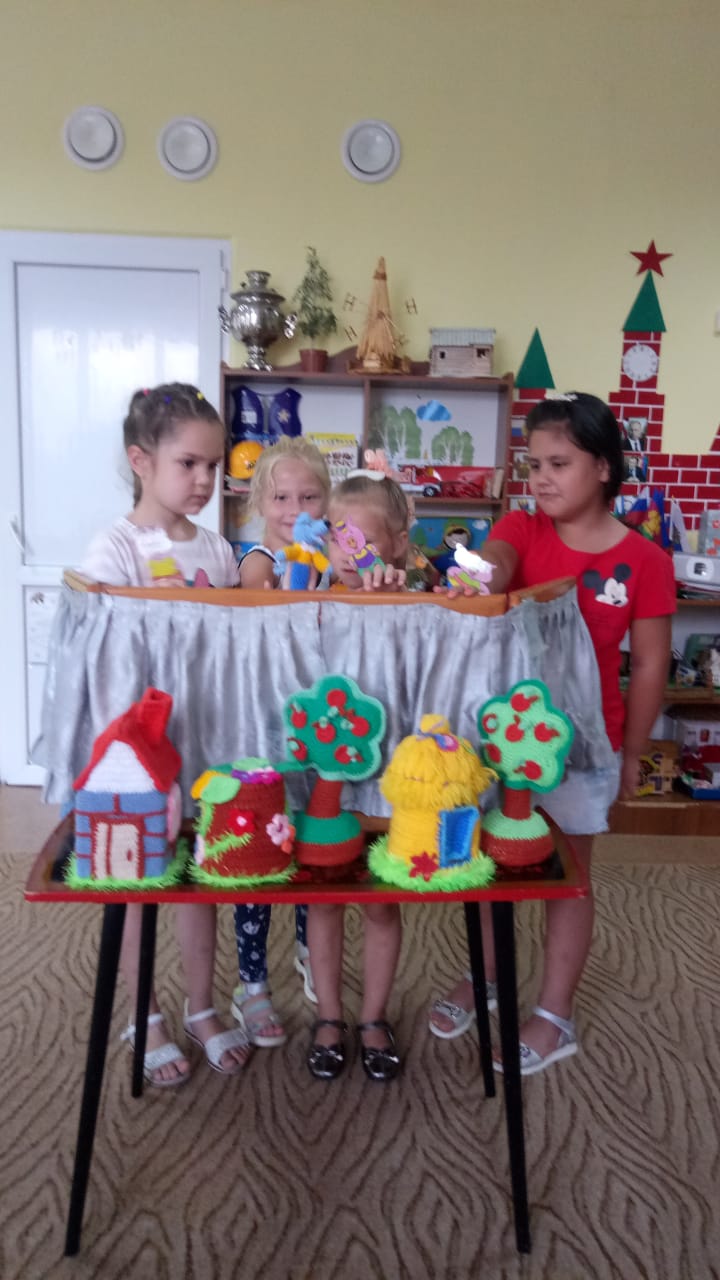 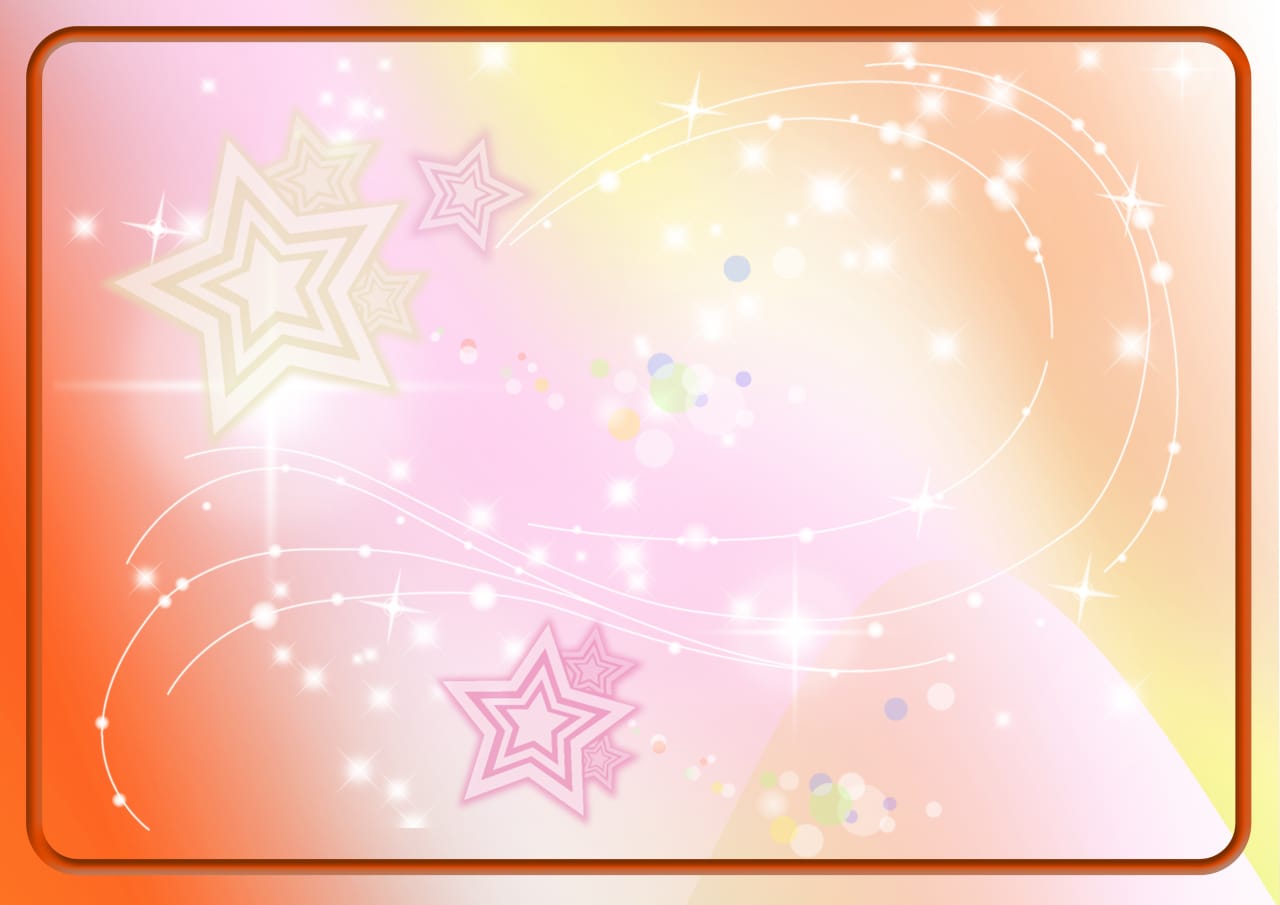 Спасибо за внимание!